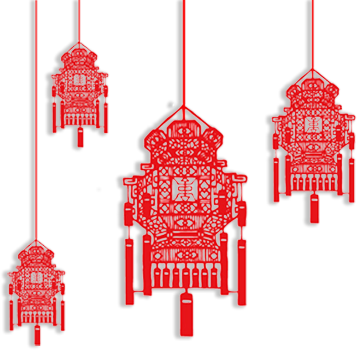 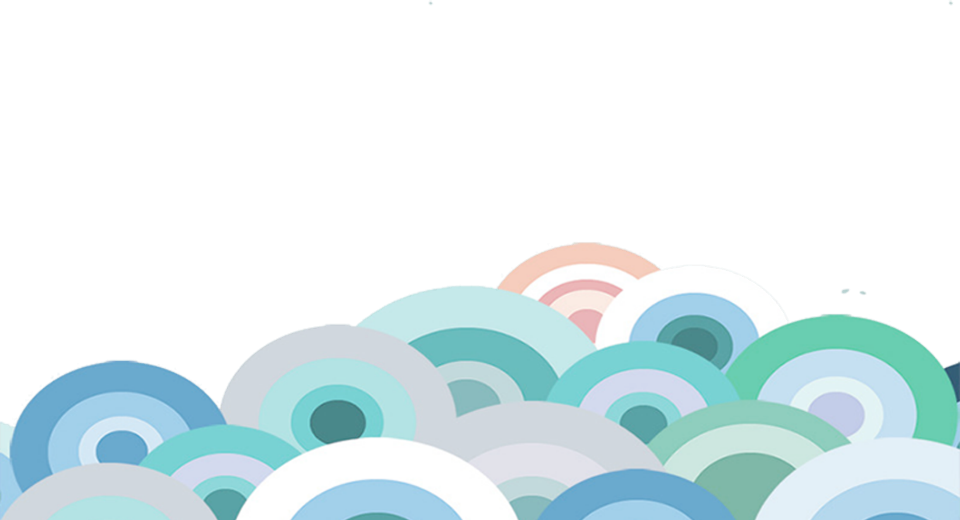 yuan
xiao
jie
元
宵
节
大气中国红元宵节活动策划方案PPT
策划人：xiazaii
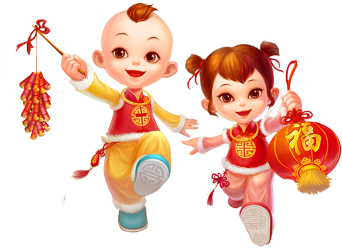 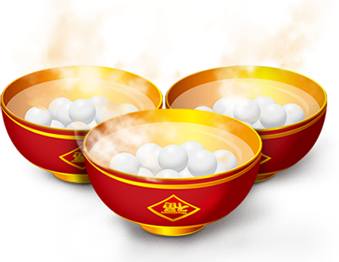 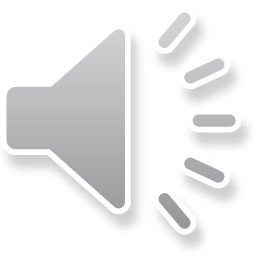 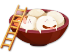 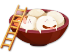 目录
Title Text Here
Title Text Here
节日由来
节日纪念
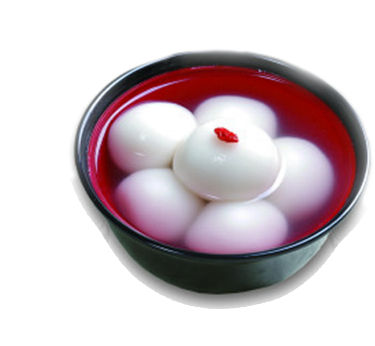 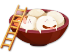 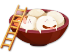 Title Text Here
Title Text Here
民间习俗
节日意义
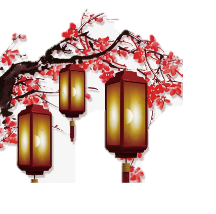 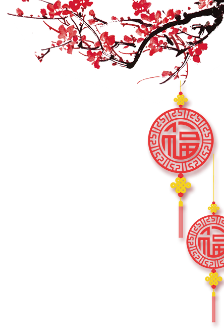 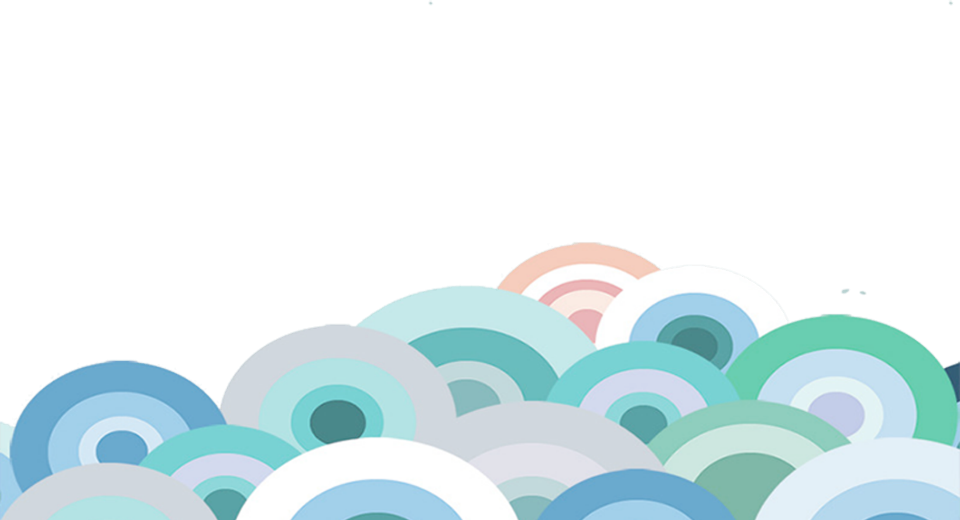 节
日
纪
念
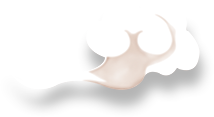 jie
ri
you
lai
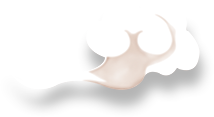 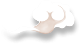 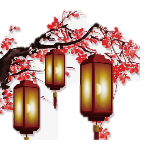 节日由来
第 4 页
请输入替换内容
请输入替换内容
请输入替换内容
请输入替换内容
Please replace text, click add relevant headline, modify the text content, also can copy your content to this directly.
Please replace text, click add relevant headline, modify the text content, also can copy your content to this directly.
Please replace text, click add relevant headline, modify the text content, also can copy your content to this directly.
Please replace text, click add relevant headline, modify the text content, also can copy your content to this directly.
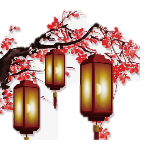 节日由来
第 5 页
请输入替换内容
请输入替换内容请输入替换内容请输入替换内容请输入替换内容请输入替换内容
请输入替换内容请输入替换内容请输入替换内容请输入替换内容请输入替换内容请输入替换内容
请输入替换内容
请输入替换内容
请输入替换内容
请输入替换内容
请输入替换内容
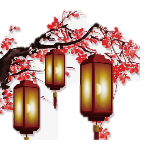 节日由来
第 6 页
请输入替换内容
请输入替换内容
请输入替换内容
请输入替换内容
Please replace text, click add relevant headline, modify the text content, also can copy your content to this directly.
Please replace text, click add relevant headline, modify the text content, also can copy your content to this directly.
Please replace text, click add relevant headline, modify the text content, also can copy your content to this directly.
Please replace text, click add relevant headline, modify the text content, also can copy your content to this directly.
请输入替换内容
请输入替换内容
请输入替换内容
请输入替换内容
Please replace text, click add relevant headline, modify the text content, also can copy your content to this directly.
Please replace text, click add relevant headline, modify the text content, also can copy your content to this directly.
Please replace text, click add relevant headline, modify the text content, also can copy your content to this directly.
Please replace text, click add relevant headline, modify the text content, also can copy your content to this directly.
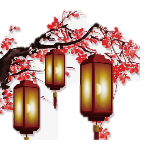 节日由来
第 7 页
请输入替换内容
请输入替换内容
01
02
Please replace text, click add relevant headline, modify the text content, also can copy your content to this directly.
Please replace text, click add relevant headline, modify the text content, also can copy your content to this directly.
请输入替换内容
请输入替换内容
03
04
Please replace text, click add relevant headline, modify the text content, also can copy your content to this directly.
Please replace text, click add relevant headline, modify the text content, also can copy your content to this directly.
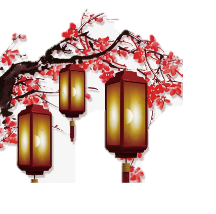 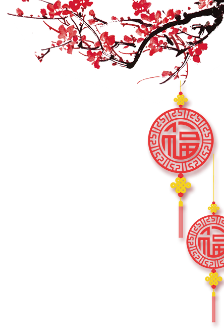 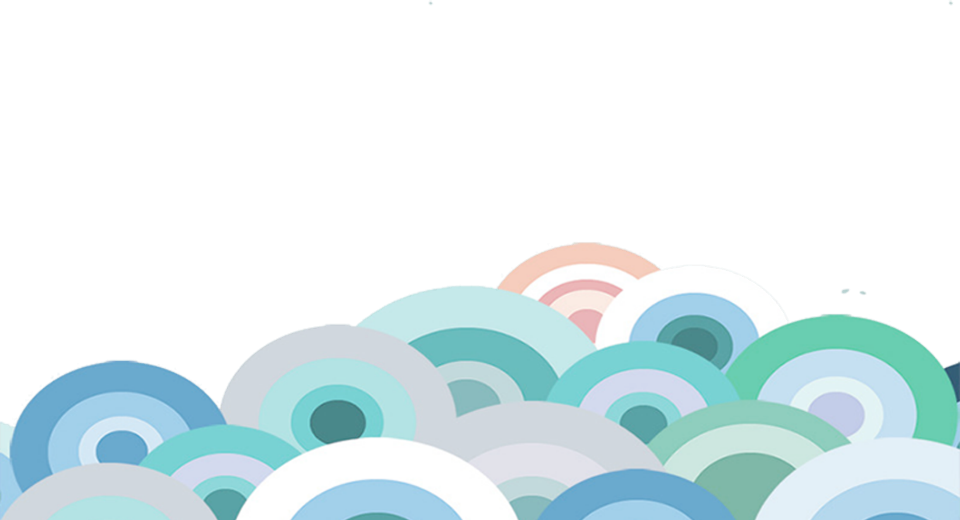 民
间
习
俗
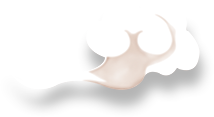 jie
ri
you
lai
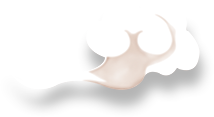 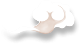 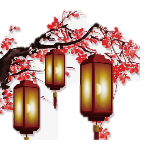 节日纪念
第 9 页
请输入替换内容
请输入替换内容
Please replace text, click add relevant headline, modify the text content, also can copy your content to this directly.
Please replace text, click add relevant headline, modify the text content, also can copy your content to this directly.
请输入替换内容
请输入替换内容
Please replace text, click add relevant headline, modify the text content, also can copy your content to this directly.
Please replace text, click add relevant headline, modify the text content, also can copy your content to this directly.
请输入替换内容
请输入替换内容
Please replace text, click add relevant headline, modify the text content, also can copy your content to this directly.
Please replace text, click add relevant headline, modify the text content, also can copy your content to this directly.
请输入替换内容
请输入替换内容
Please replace text, click add relevant headline, modify the text content, also can copy your content to this directly.
Please replace text, click add relevant headline, modify the text content, also can copy your content to this directly.
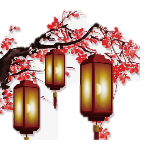 节日纪念
第 10 页
90%
80%
70%
95%
请输入替换内容请输入替换内容请输入替换内容
请输入替换内容请输入替换内容请输入替换内容
请输入替换内容请输入替换内容请输入替换内容
请输入替换内容请输入替换内容请输入替换内容
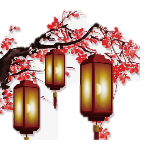 节日纪念
第 11 页
Please replace text, click add relevant headline, modify the text content, also can copy your content to this directly.
请输入替换内容
Please replace text, click add relevant headline, modify the text content, also can copy your content to this directly.
请输入替换内容
Please replace text, click add relevant headline, modify the text content, also can copy your content to this directly.
请输入替换内容
Please replace text, click add relevant headline, modify the text content, also can copy your content to this directly.
请输入替换内容
Please replace text, click add relevant headline, modify the text content, also can copy your content to this directly.
请输入替换内容
Please replace text, click add relevant headline, modify the text content, also can copy your content to this directly.
请输入替换内容
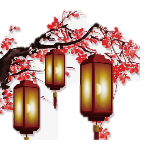 节日纪念
第 12 页
请输入替换内容
请输入替换内容
请输入替换内容
请输入替换内容
请输入替换内容
请输入替换内容
02
Please replace text, click add relevant headline, modify the text content, also can copy your content to this directly.
Please replace text, click add relevant headline, modify the text content, also can copy your content to this directly.，修改文字内容，也可以直接复制你的内容到此
Please replace text, click add relevant headline, modify the text content, also can copy your content to this directly.
Please replace text, click add relevant headline, modify the text content, also can copy your content to this directly.
Please replace text, click add relevant headline, modify the text content, also can copy your content to this directly.
Please replace text, click add relevant headline, modify the text content, also can copy your content to this directly.
01
03
04
06
05
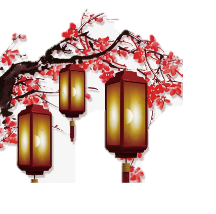 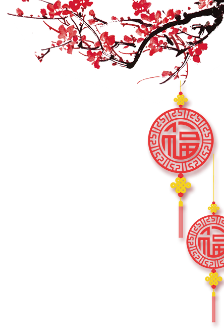 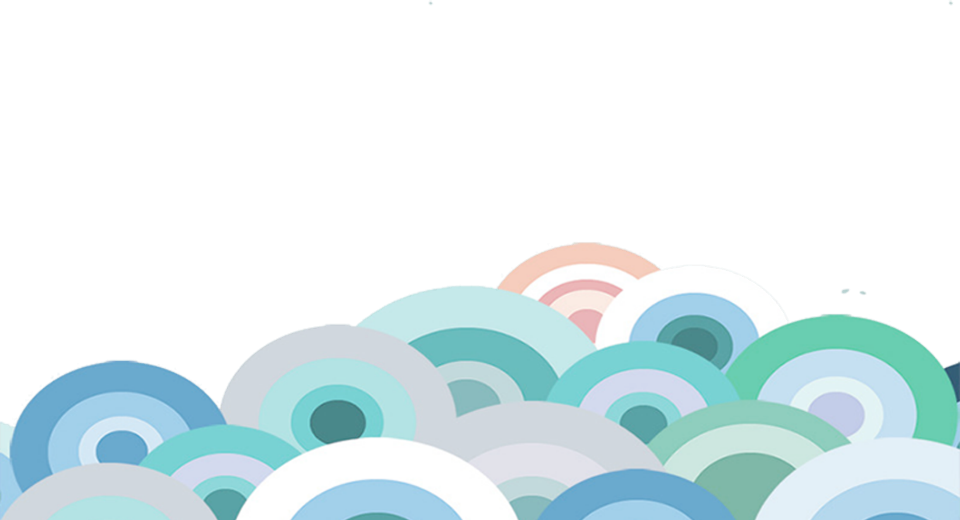 民
间
习
俗
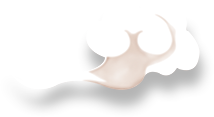 jie
ri
you
lai
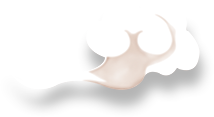 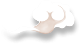 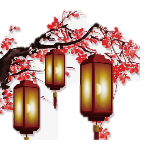 民间习俗
第 14 页
请输入替换内容
Please replace text, click add relevant headline, modify the text content, also can copy your content to this directly.。
请输入替换内容
Please replace text, click add relevant headline, modify the text content, also can copy your content to this directly.。
请输入替换内容
Please replace text, click add relevant headline, modify the text content, also can copy your content to this directly.。
请输入替换内容
Please replace text, click add relevant headline, modify the text content, also can copy your content to this directly.。
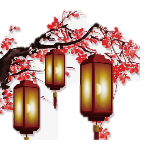 民间习俗
第 15 页
请输入替换内容
请输入替换内容
请输入替换内容
Please replace text, click add relevant headline, modify the text content, also can copy your content to this directly.Please replace text, click add relevant headline, modify the text content, also can copy your content to this directly.Please replace text, click add relevant headline, modify the text content, also can copy your content to this directly.
Please replace text, click add relevant headline, modify the text content, also can copy your content to this directly.Please replace text, click add relevant headline, modify the text content, also can copy your content to this directly.Please replace text, click add relevant headline, modify the text content, also can copy your content to this directly.
请输入替换内容
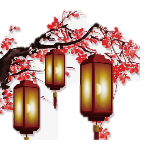 民间习俗
第 16 页
请输入替换内容
请输入替换内容
Please replace text, click add relevant headline, modify the text content, also can copy your content to this directly.
Please replace text, click add relevant headline, modify the text content, also can copy your content to this directly.
请替换文字内容
请替换文字内容
请替换文字内容
请替换文字内容
请替换文字内容
请替换文字内容
请替换文字内容
请替换文字内容
请输入替换内容
请输入替换内容
Please replace text, click add relevant headline, modify the text content, also can copy your content to this directly.
Please replace text, click add relevant headline, modify the text content, also can copy your content to this directly.
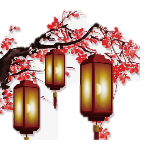 民间习俗
第 17 页
请输入替换内容
请输入替换内容
请输入替换内容
请输入替换内容
Please replace text, click add relevant headline, modify the text content, also can copy your content to this directly.
Please replace text, click add relevant headline, modify the text content, also can copy your content to this directly.
Please replace text, click add relevant headline, modify the text content, also can copy your content to this directly.
Please replace text, click add relevant headline, modify the text content, also can copy your content to this directly.
Please replace text, click add relevant headline, modify the text content, also can copy your content to this directly.Please replace text, click add relevant headline, modify the text content, also can copy your content to this directly.。
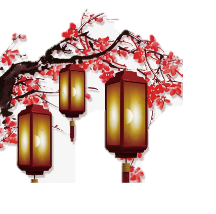 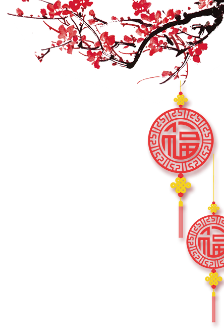 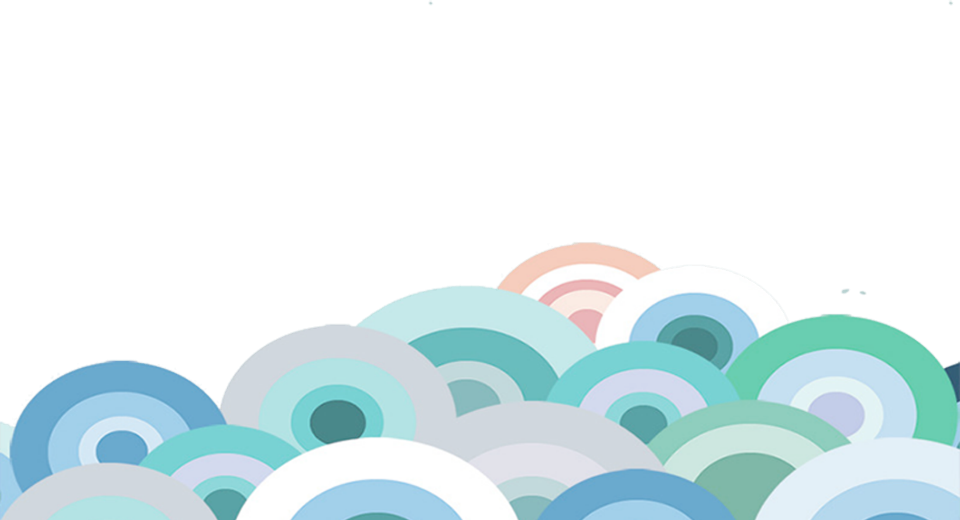 节
日
意
义
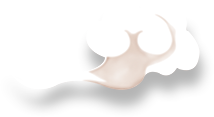 jie
ri
you
lai
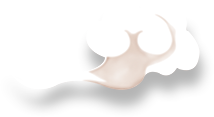 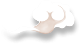 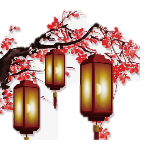 节日意义
第 19 页
请输入替换内容
Please replace text, click add relevant headline, modify the text content, also can copy your content to this directly.。
请输入替换内容
Please replace text, click add relevant headline, modify the text content, also can copy your content to this directly.。
请输入替换内容
文字内容
文字内容
文字内容
Please replace text, click add relevant headline, modify the text content, also can copy your content to this directly.。
Please replace text, click add relevant headline, modify the text content, also can copy your content to this directly.。
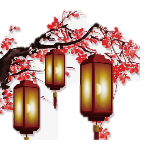 节日意义
第 20 页
请输入替换内容
Please replace text, click add relevant headline, modify the text content, also can copy your content to this directly.
请输入替换内容
请输入替换内容
请输入替换内容
Please replace text, click add relevant headline, modify the text content, also can copy your content to this directly.。
Please replace text, click add relevant headline, modify the text content, also can copy your content to this directly.。
Please replace text, click add relevant headline, modify the text content, also can copy your content to this directly.。
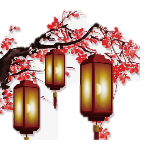 节日意义
第 21 页
请输入替换内容
请输入替换内容
请输入替换内容
请输入替换内容
Please replace text, click add relevant headline, modify the text content, also can copy your content to this directly.
Please replace text, click add relevant headline, modify the text content, also can copy your content to this directly.
Please replace text, click add relevant headline, modify the text content, also can copy your content to this directly.
Please replace text, click add relevant headline, modify the text content, also can copy your content to this directly.
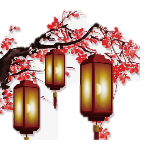 节日意义
第 22 页
请输入替换内容
请输入替换内容
请输入替换内容
请输入替换内容
请输入替换内容
Please replace text, click add relevant headline, modify the text content, also can copy your content to this directly.
Please replace text, click add relevant headline, modify the text content, also can copy your content to this directly.
Please replace text, click add relevant headline, modify the text content, also can copy your content to this directly.
Please replace text, click add relevant headline, modify the text content, also can copy your content to this directly.
Please replace text, click add relevant headline, modify the text content, also can copy your content to this directly.
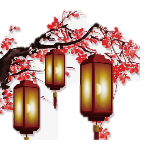 节日意义
第 23 页






01
02
03
04
05
06
请输入替换内容
请输入替换内容
请输入替换内容
请输入替换内容
请输入替换内容
请输入替换内容
请输入替换内容
Please replace text, click add relevant headline, modify the text content, also can copy your content to this directly.Please replace text, click add relevant headline, modify the text content, also can copy your content to this directly.Please replace text, click add relevant headline, modify the text content, also can copy your content to this directly.Please replace text, click add relevant headline, modify the text content, also can copy your content to this directly.Please replace text, click add relevant headline, modify the text content, also can copy your content to this directly.
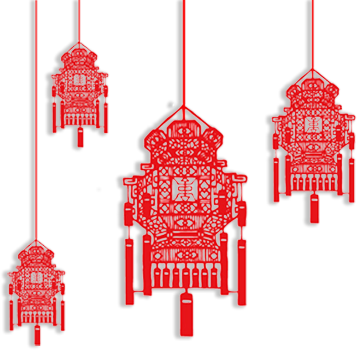 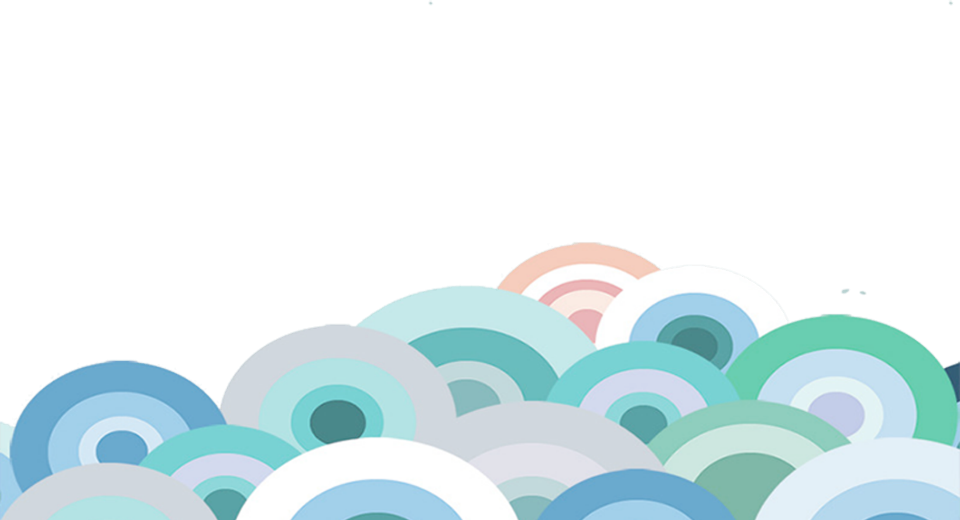 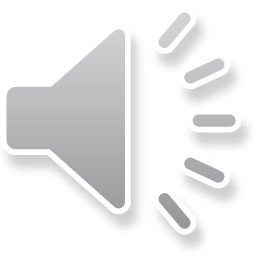 xie
xie
谢
谢
大气中国红元宵节活动策划方案PPT
策划人：xiazaii
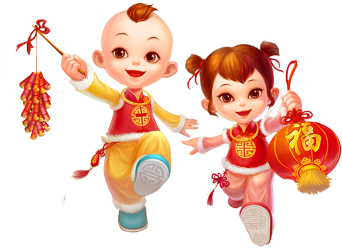 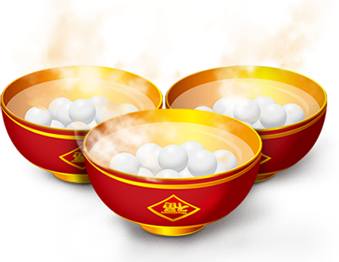